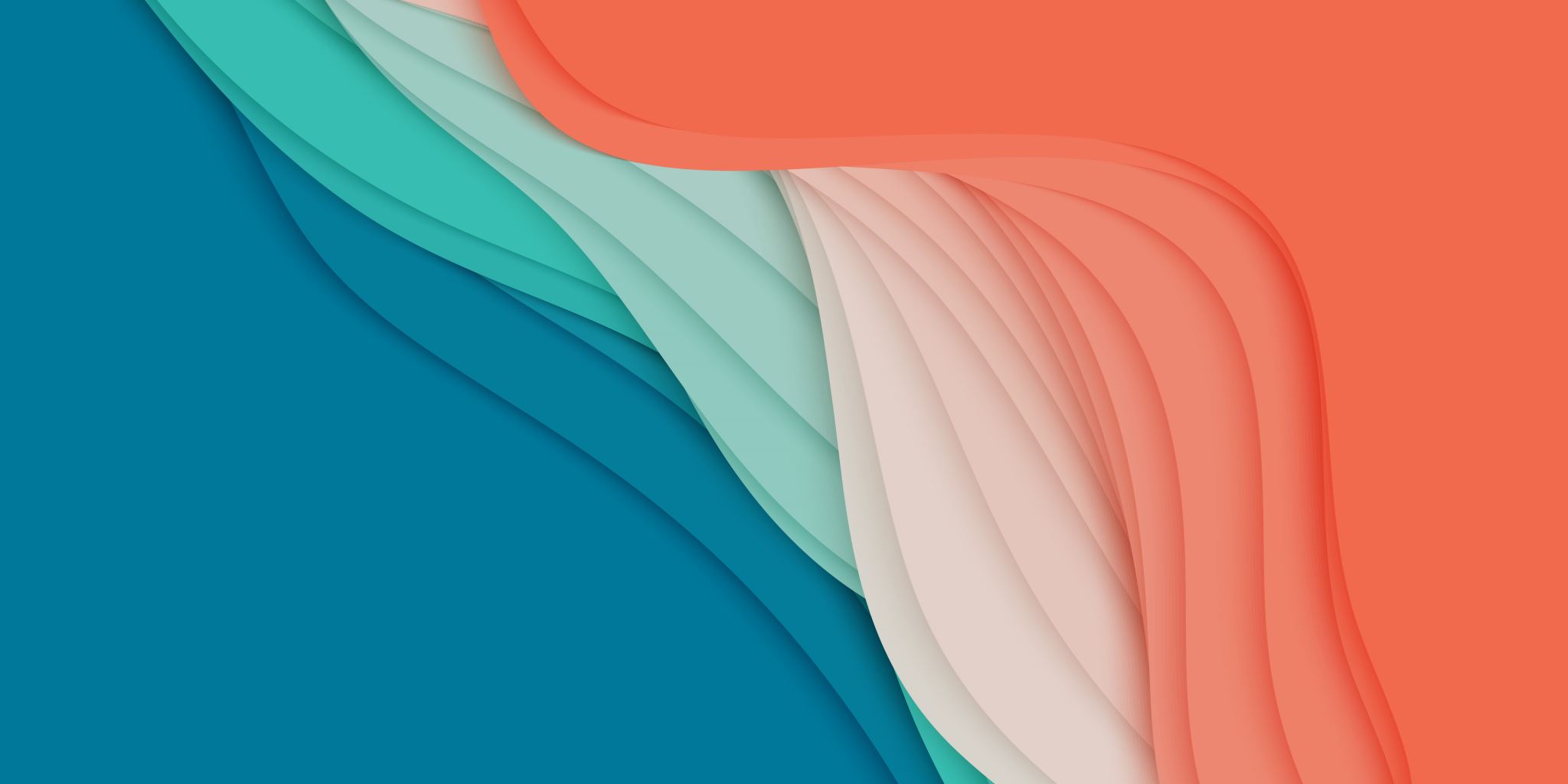 “Au” Canada
Learning how to tell someone where you are from in French
SECTION A – COUNTRIES (LES PAYS)
In the French language, countries are either masculine or feminine. Canada is masculine so we refer to it as “Le Canada” in French. Countries are also sometimes spelled differently in French than in English. To replace the word “in” when we are referring to where we are born, we use different gender-based prepositions in French. Fill in the blanks with the correct words:
SECTION A – COUNTRIES (LES PAYS)
Je suis née _________________ Canada.    MASCULINE
Je suis née au Canada.    MASCULINE
SECTION A – COUNTRIES (LES PAYS)
Il est né ________________ France.   FEMININE
Il est né en France.   FEMININE
SECTION A – COUNTRIES (LES PAYS)
Elles sont nées ________________ Etats-Unis.   PLURAL
Elles sont nées aux Etats-Unis.   PLURAL
SECTION A – COUNTRIES (LES PAYS)
Iels sont nés _________ Madagascar.   ISLAND EXCEPTION
Iels sont nés à Madagascar.   ISLAND EXCEPTION
SECTION A – COUNTRIES (LES PAYS)
SECTION B – PROVINCES/ TERRITORIES  (PROVINCES/ TERRITOIRES)
British Columbia
La Colombie-Britannique
en
SECTION B – PROVINCES/ TERRITORIES  (PROVINCES/ TERRITOIRES)
Alberta
L’Alberta (f)
en
SECTION B – PROVINCES/ TERRITORIES  (PROVINCES/ TERRITOIRES)
Saskatchewan
La Saskatchewan ***
en
SECTION B – PROVINCES/ TERRITORIES  (PROVINCES/ TERRITOIRES)
Manitoba
Le Manitoba
au
SECTION B – PROVINCES/ TERRITORIES  (PROVINCES/ TERRITOIRES)
Ontario
L’Ontario (m)
en ***
SECTION B – PROVINCES/ TERRITORIES  (PROVINCES/ TERRITOIRES)
Ontario
L’Ontario (m)
en ***
SECTION B – PROVINCES/ TERRITORIES  (PROVINCES/ TERRITOIRES)
Québec
Le Québec
au
SECTION B – PROVINCES/ TERRITORIES  (PROVINCES/ TERRITOIRES)
New Brunswick
Le Nouveau-Brunswick
au
SECTION B – PROVINCES/ TERRITORIES  (PROVINCES/ TERRITOIRES)
Nova Scotia
La Nouvelle-Écosse
en
SECTION B – PROVINCES/ TERRITORIES  (PROVINCES/ TERRITOIRES)
Prince Edward Island
L’île-du-Prince-Édouard (f)
à l’
SECTION B – PROVINCES/ TERRITORIES  (PROVINCES/ TERRITOIRES)
Newfoundland and Labrador
La Terre-Neuve-et-Labrador
en
SECTION B – PROVINCES/ TERRITORIES  (PROVINCES/ TERRITOIRES)
Yukon
Le Yukon
au
SECTION B – PROVINCES/ TERRITORIES  (PROVINCES/ TERRITOIRES)
Northwest Territories
Les Territoires du Nord-Ouest (m)
aux
SECTION B – PROVINCES/ TERRITORIES  (PROVINCES/ TERRITOIRES)
Nunavut
Le Nunavut
au
SECTION C - MAP
Complete the blank map of Canada by labelling the provinces and territories in French. 
Colour each province/ territory as indicated in the table above
Using a dot, label the city in which you were born
Write a sentence on the bottom of your map to indicate where you were born ***Note that we always use the preposition “à” to indicate “in” with respect to cities. 
e.g. Je suis née à Saint John, au Nouveau Brunswick.
SECTION D – THE VERB "NAÎTRE”
I was born
Je suis né     MASCULINE
Je suis née     FEMININE
SECTION D – THE VERB "NAÎTRE”
You were born   SINGULAR
Tu es né     MASCULINE
Tu es née     FEMININE